Michigan Technological University
Staff Compensation 
Structure Initiative
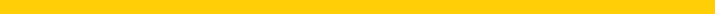 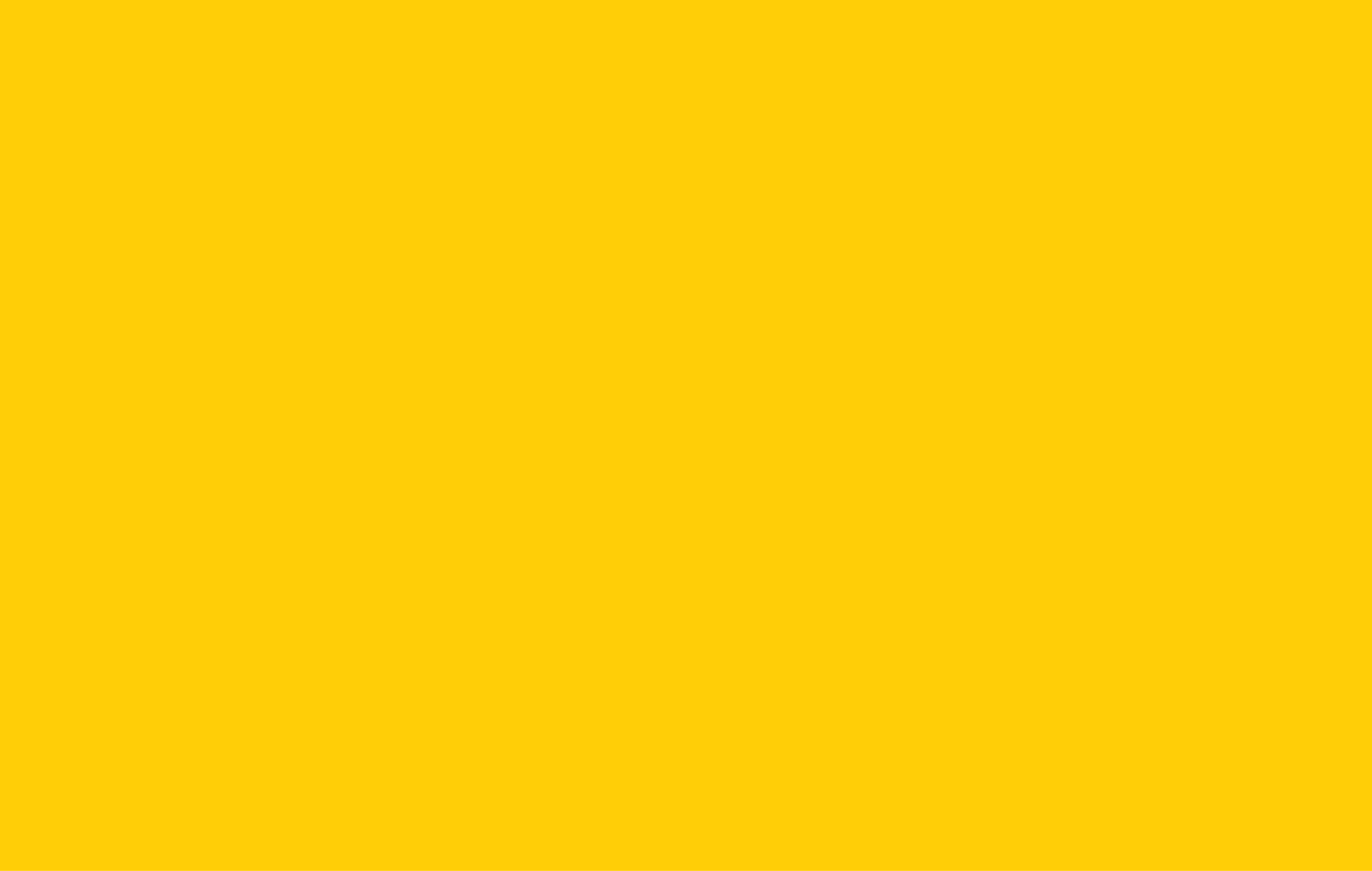 Dan Carney
Chief Human Resources Officer
March 20, 2024
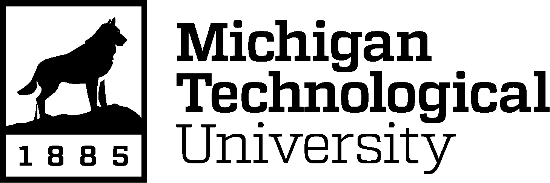 Why is a Robust Compensation Structure Needed for Staff at Michigan Tech?
It’s About Our People.  It is our people who make Michigan Tech so special and who drive the fulfillment of our institutional mission and strategic growth.  One of the highest priorities in our strategic framework is a focus on strengthening institutional capacity and enhancing our ability to attract, retain, and support exceptional talent.
Current State.   Our current approach to Staff pay delivery is not aligned with contemporary practice, making it difficult to attract and retain the talent we need to achieve our institutional priorities. Having no unified pay structure and a decentralized pay administration, there are often inconsistencies in pay decisions, potential pay disparities, lack of career progression clarity, poor employee morale, and ineffective recruitment and employee retention.
Future State.  With a robust pay structure in place, a modern governance framework will be used to support a new job classification plan and pay structure.  This framework will also ensure consistent pay administration by providing a consultative and approval role within Human Resources.  The updated compensation structure will improve our ability to attract and retain the talent Michigan Tech needs.
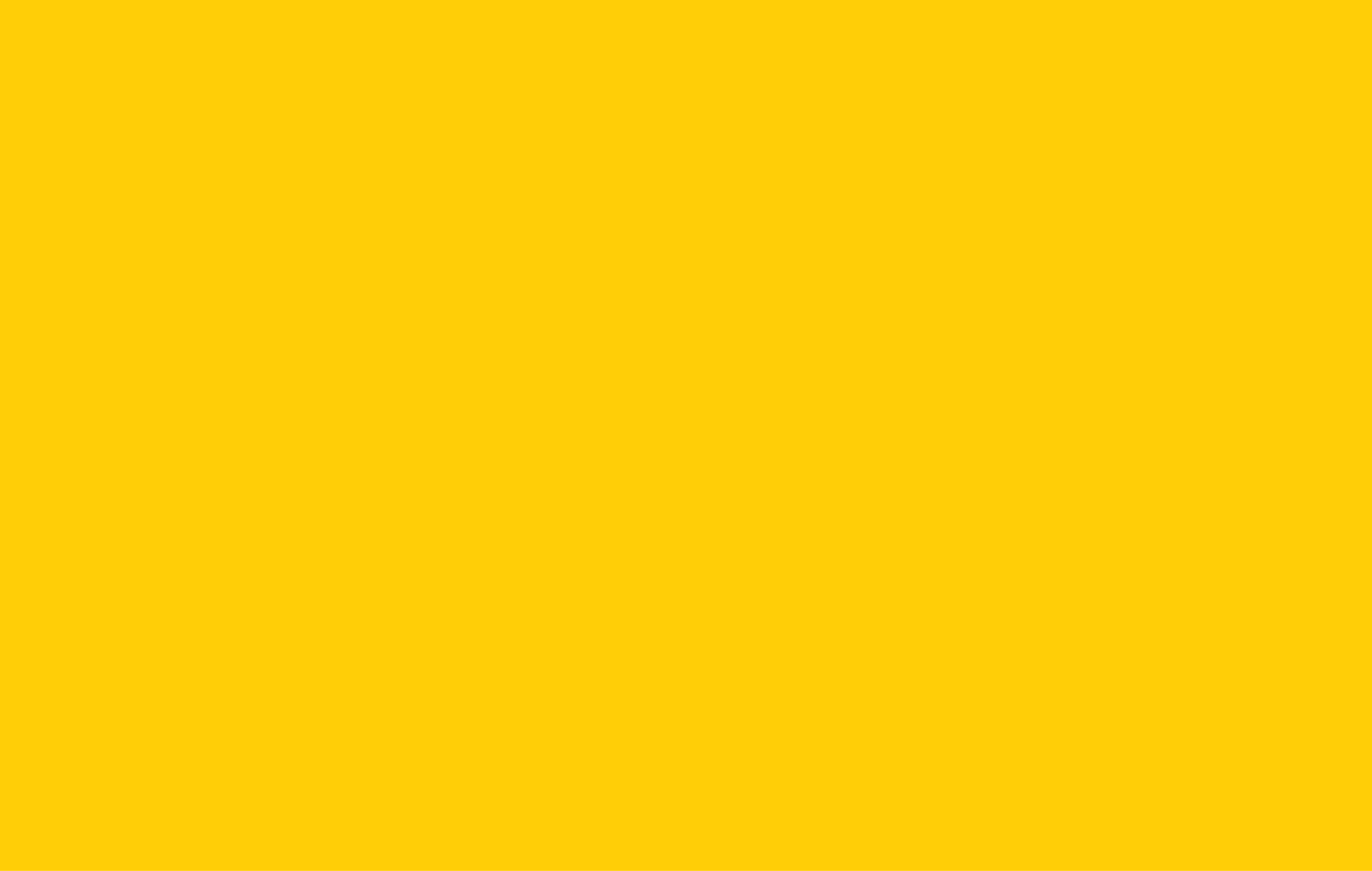 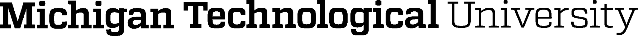 Staff Compensation Structure Initiative - Phases
Michigan Tech has partnered with Segal Company, a human resources consulting firm with an extensive portfolio of experience in higher education, to support Human Resources on this project
3. Staff Job Architecture and Classification
1. Pay Delivery Assessment  (complete)
5. Governance Model &
     Policy Updates
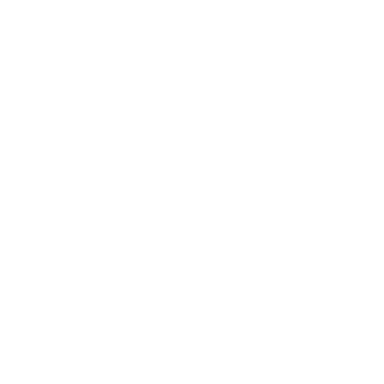 2. Compensation
     Philosophy
     (complete)
4. Market Assessment
Jun – Jul 2024
Mar – Jun 2024
Sep 2023 – Apr 2024
Nov 2022 - Jan 2023
Sep – Dec 2023
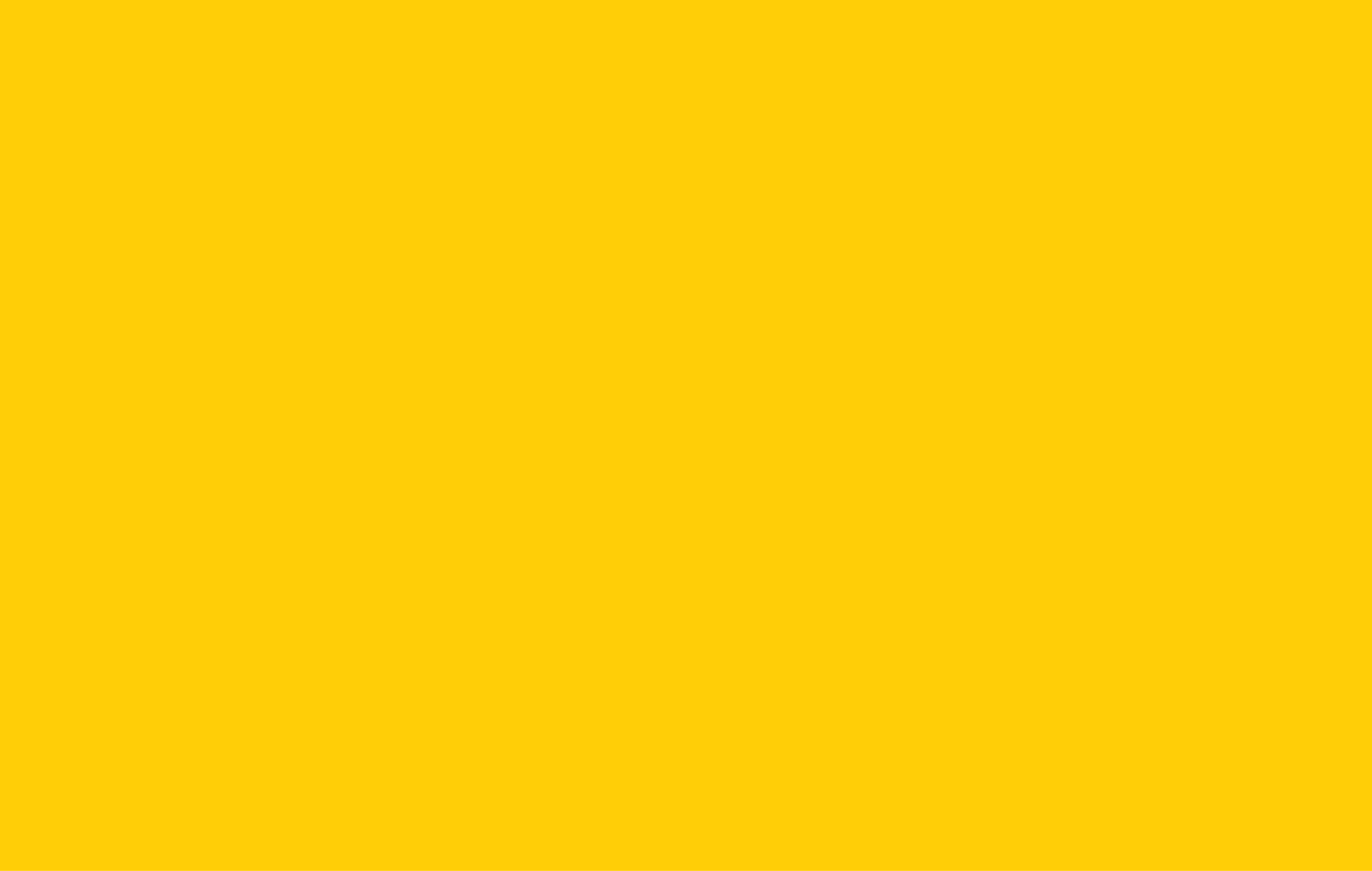 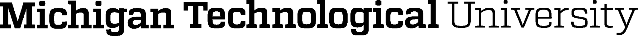 Phase 2 – Staff Compensation Philosophy Key Highlights
Objective. Reward performance and provide compensation opportunities that are externally competitive, internally consistent, regulatorily compliant, and fiscally responsible.

Balanced Program. Provide a balanced total compensation package which includes base pay and a comprehensive benefits package.

Market Data. Establish compensation structure and pay ranges using competitive market data.

Placement in Range. Determine placement in market-based pay ranges by assessing an employee’s skillsets, qualifications, length of service, time in role, and performance.

Pay Administration. Implement pay policies that support our strategic objectives through consistent, efficient, and sustainable administration of all pay activities.
Role of Pay
Internal/External Value
Pay Governance
Compensation Philosophy
Comparison Markets
Pay Communication
Beyond Market Factors
Pay Systems
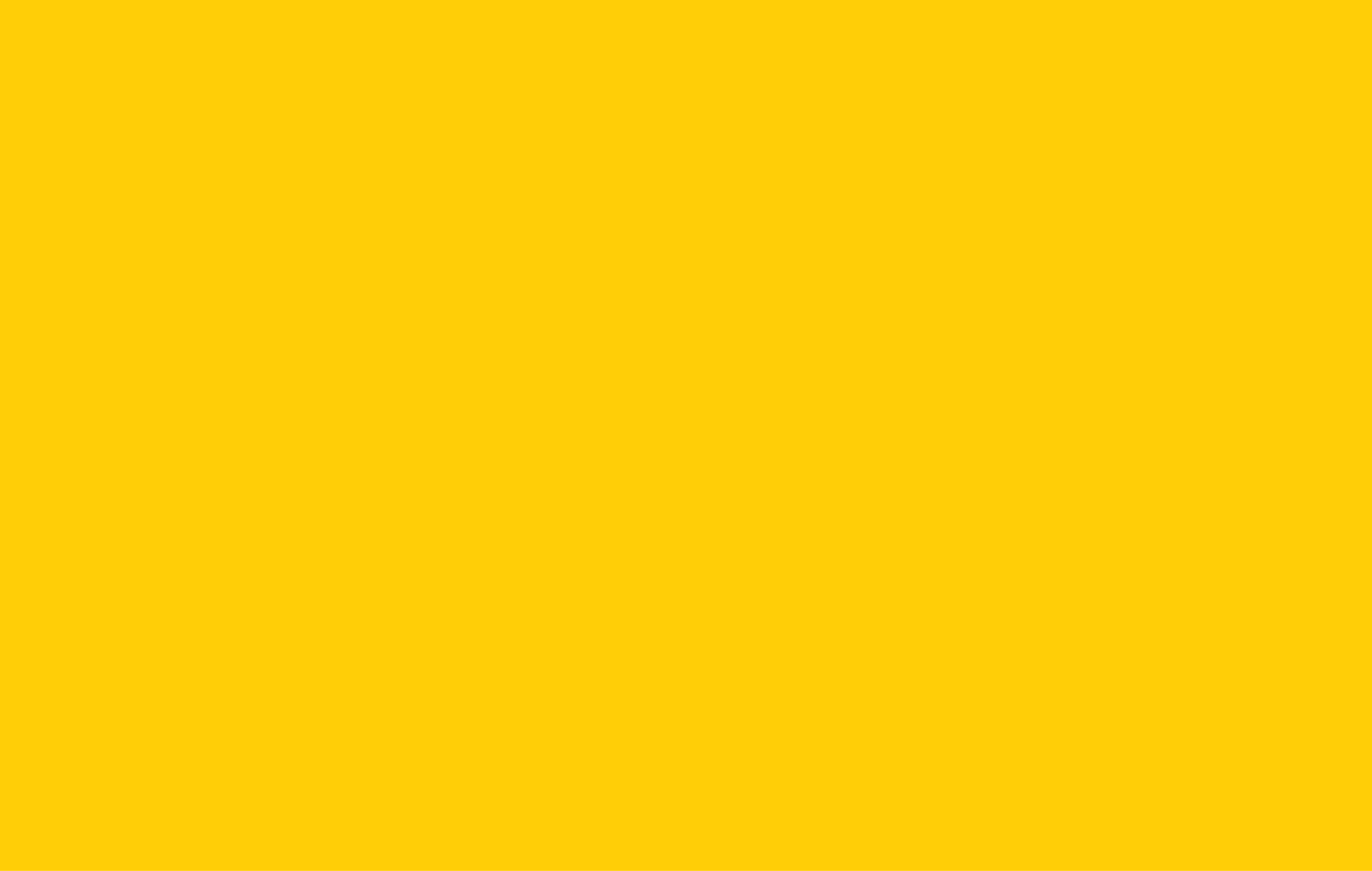 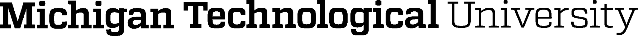 Phase 3 -  Job Architecture
Job Classification Framework, or “Job Architecture”, is a systematic way of organizing the type and level of work performed within an organization
Job Architecture Framework
Job Families/Sub Families
A macro grouping of jobs doing similar work based on function and 
primary duties
Job Levels
Reflects the relative responsibility, scope, complexity and requirements of the job profile
Job Profile/Job Code
Groups of positions based on common roles, responsibilities, skills and career progression
Job Descriptions
Incumbent-specific record of major duties and responsibilities
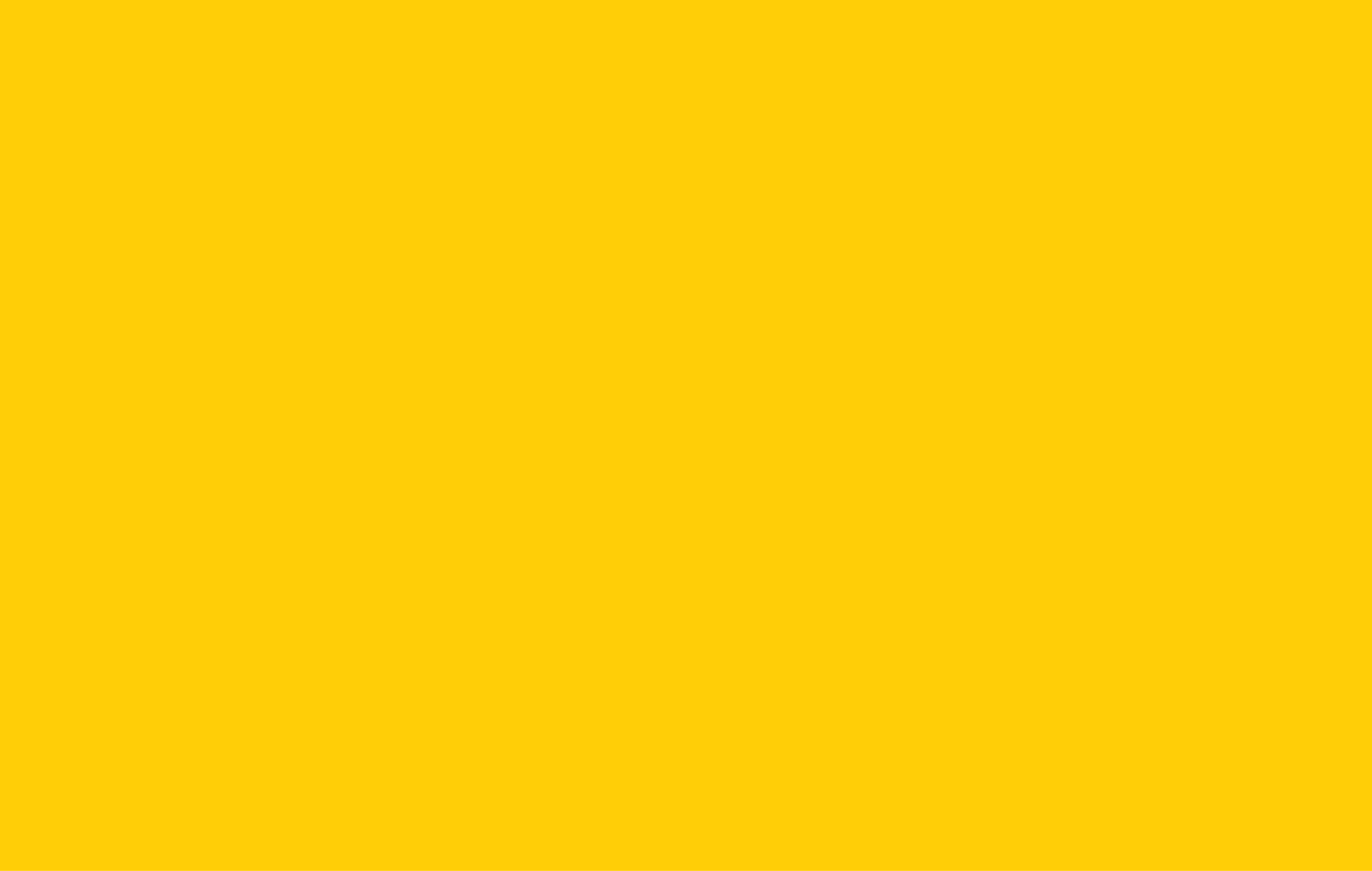 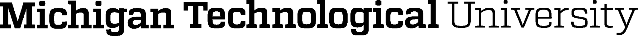 Phase 3 - Job ArchitectureJob Families
Job families for MTU will have a clear linkage to market job families.  The list of job families, their definitions, and the mapping of jobs to job families is being refined, and roles and responsibilities are being finalized, as part of an ongoing job review process.
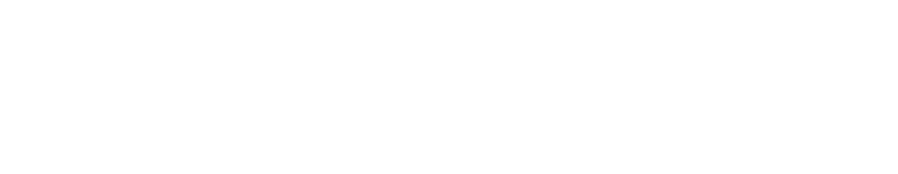 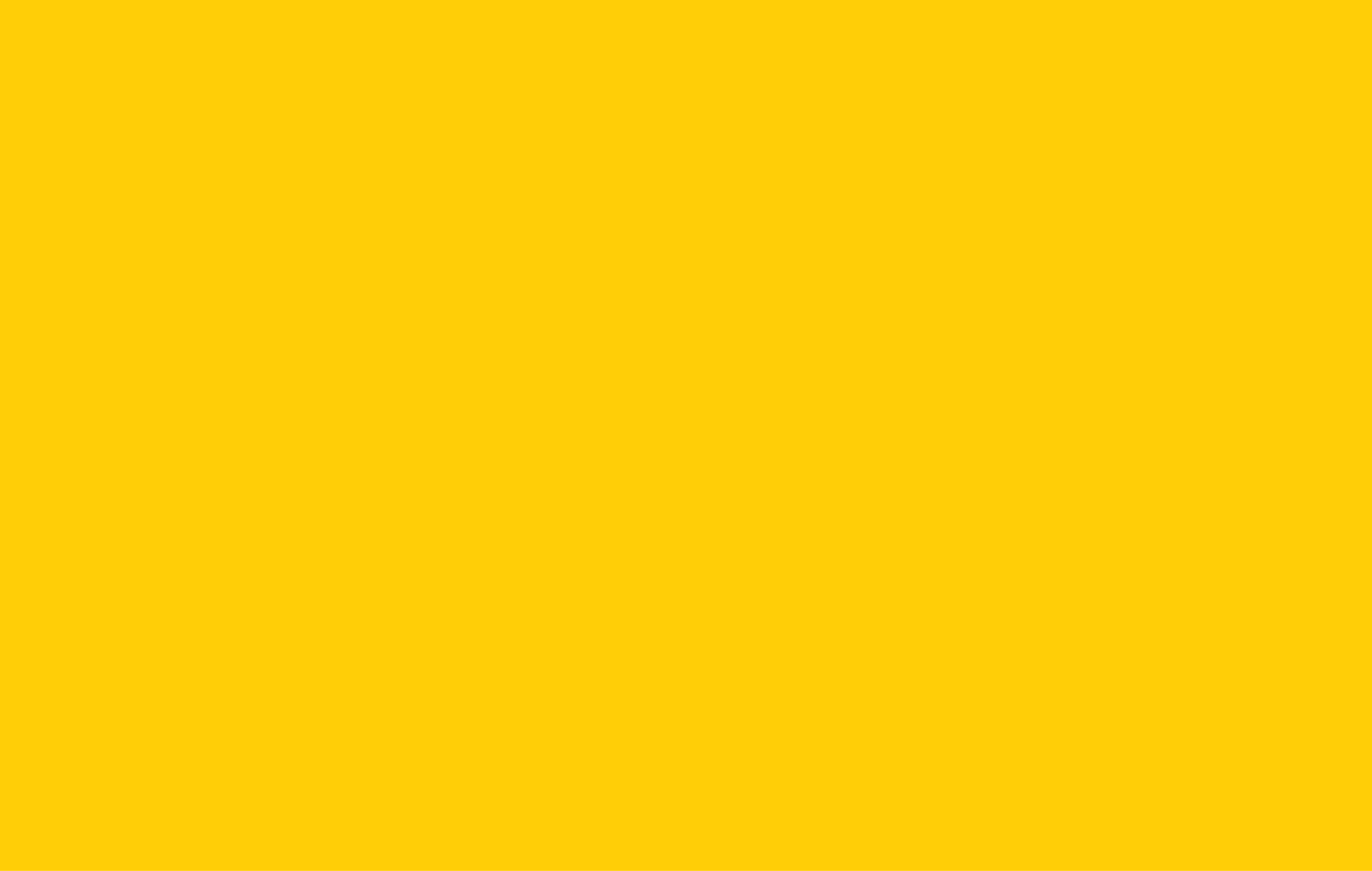 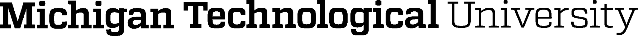 Phase 3 - Job Architecture Job Levels
A job-level framework is being developed. This, together with the job families, will help facilitate career mapping for employee growth and development. Job level guidelines will clarify career progression from entry-level to more senior-level roles.
*Illustrative
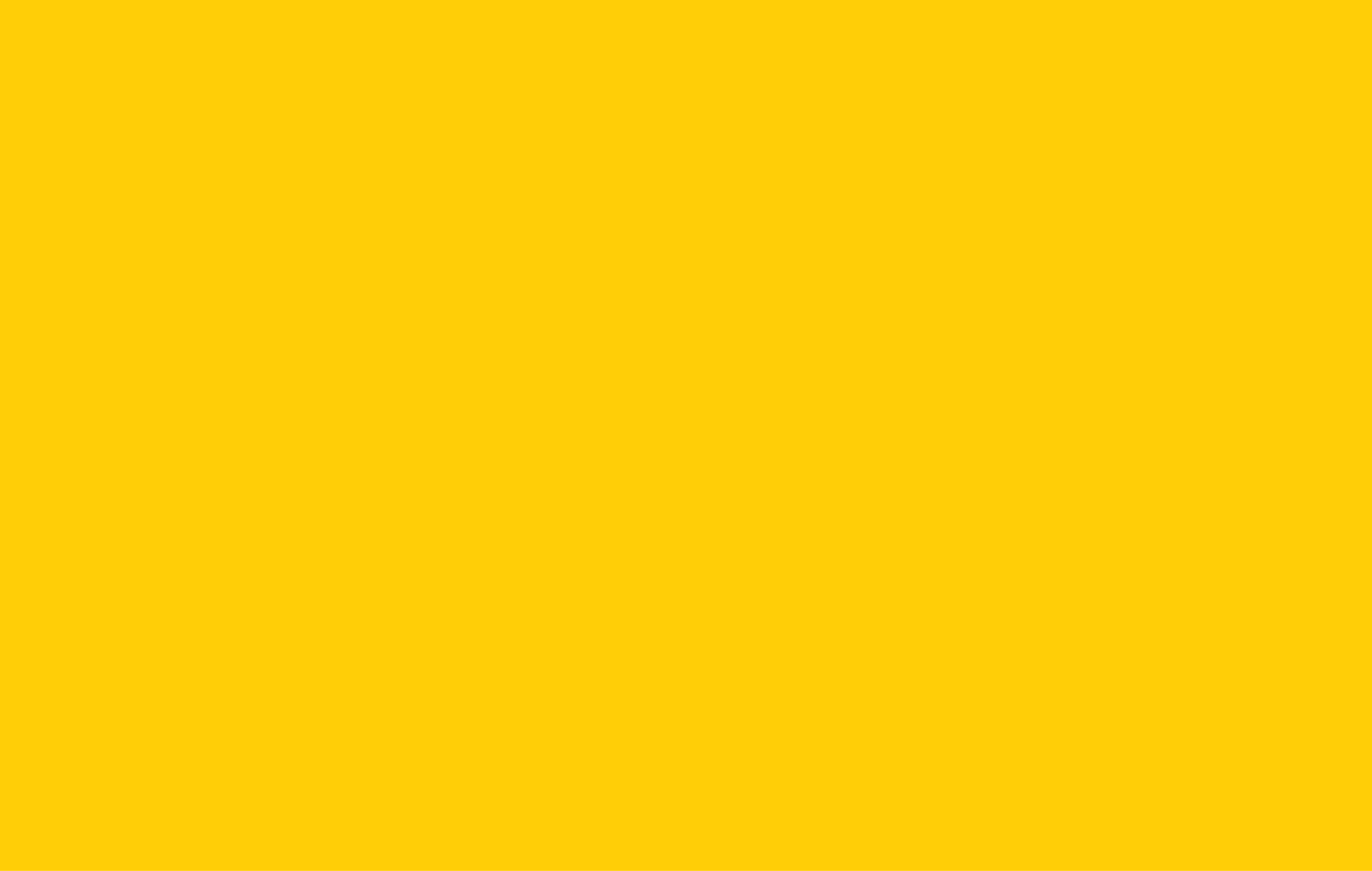 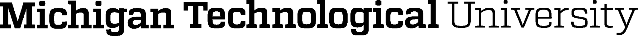 Phase 3 - Job Architecture Relationship to Phase 4 Market Assessment
A job architecture framework will allow Michigan Tech to more adequately benchmark jobs to the market.  Additionally, the job architecture provides:
Defines job value factors for internal consistency and external comparability
Provides consistent definition of core job levels
Establishes standard title format
Facilitates comparison to ensure more uniformity
Clarifies career streams and levels
Transparency and Consistency
Market informs the number of levels for career progression
Market Identifies core responsibilities that define a unique job
Assigned job levels ensure appropriate level of benchmark jobs 
Job families and levels help define appropriate labor market
Clear Linkage
 to Market
Tools for compensation benchmarking, recruitment, retention and career progression/development.
Essential Tools for HR and Managers
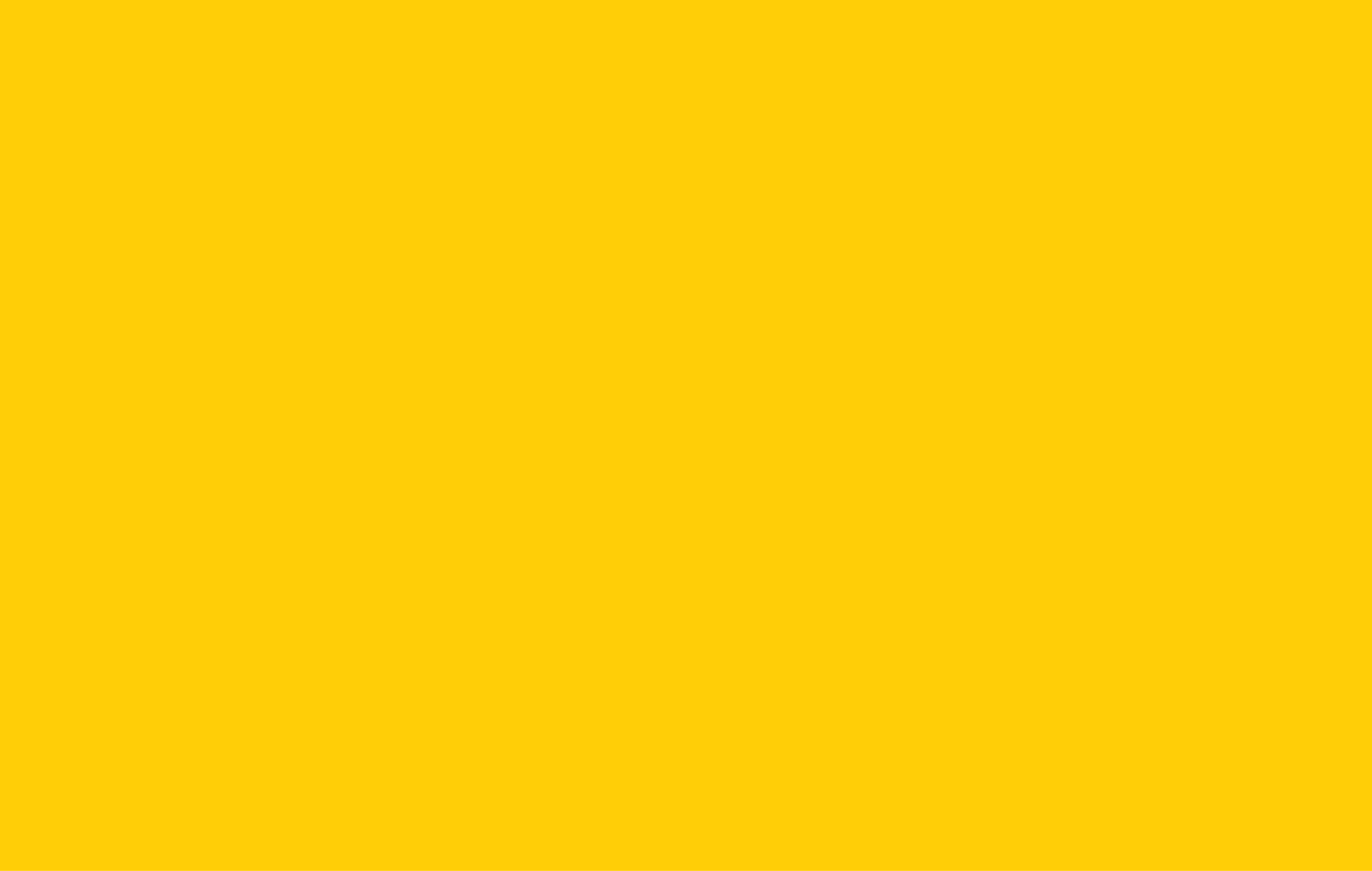 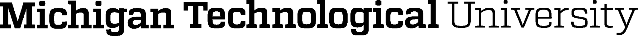 Phase 4 – Market AssessmentStaff Compensation Comparator Group – Higher Education
Michigan Tech will use 49 peers (or comparators) for the purpose of compensation benchmarking with other higher education institutions.
Filter 1: Affiliation, Location& Carnegie Classification
Peer Group Size
30-50 institutions to ensure sufficient data and a representative sample of compensation practices
Filter 2: Demographics (Total Expenses, Total FTE, etc.)
Peer Selection
Consider both qualitative and quantitative characteristics, as well as the compensation implications of peers located in similar/different cost-of-living and cost-of-labor areas
Filter 3: CUPA-HR Participation
Filter 4: Secondary Criteria
Usage & Updates
Used as basis for compensation and benefits assessment against the higher education market
To be reviewed every 1-3 years to ensure ongoing relevance and appropriateness
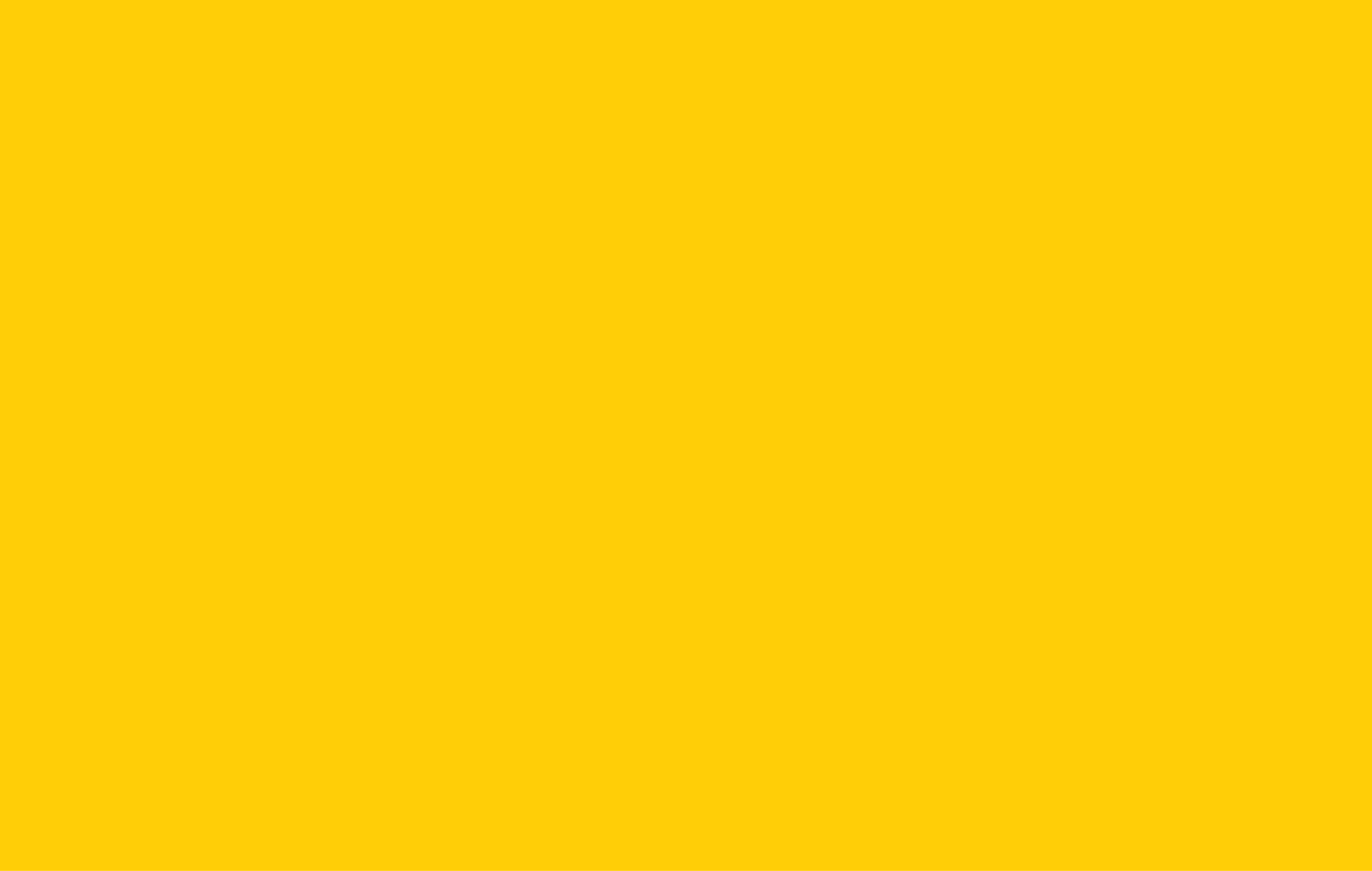 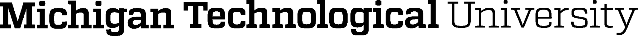 Phase 4 – Market AssessmentStaff Compensation Comparator Group – Industry
Michigan Tech jobs will be matched not only to higher education, but also to general industry, according to the matrix, below:
1  National data will be analyzed to ensure a robust sample size of data.  A geographic differential may be appropriate to reflect the cost of local labor compared to the U.S. average.
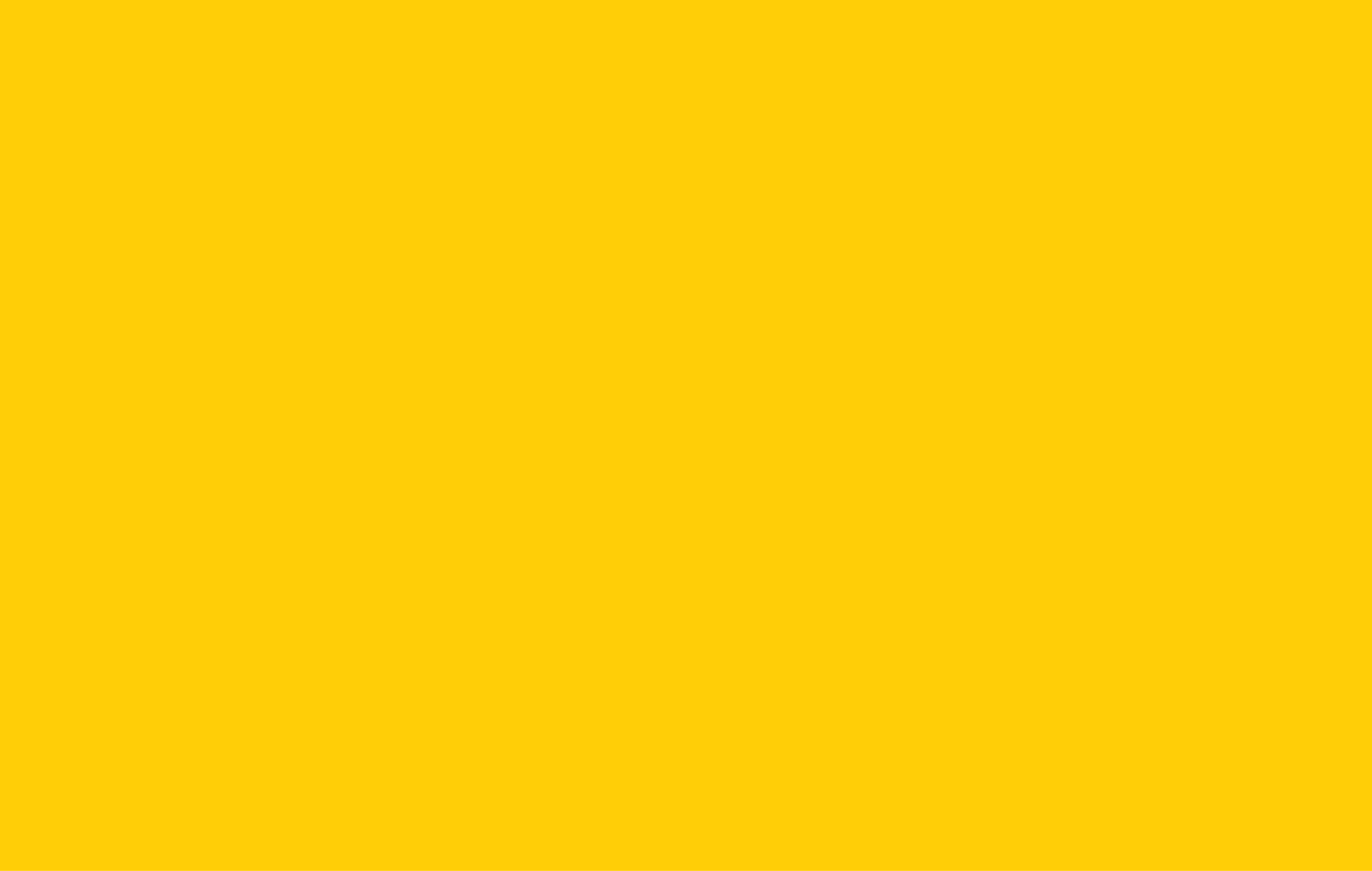 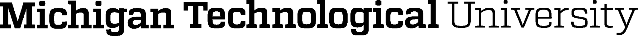 Phase 5 - Staff Pay Administration
Pay policies help leaders make consistent pay decisions that can be clearly communicated to employees
In concert with Michigan Tech’s Staff Compensation Philosophy, pay policies address such topics as:
Reward Performance & Support Career Growth
Ensure Fair & Consistent Pay Administration
Compensate for Unique Situations
Job reclassifications
Promotions
Transfers
Salary adjustments
Merit increases
Hiring rates of pay
Market adjustments
Off-cycle increases
Pay grade min/max
Compensation approach for pay outside pay range
Management of non-benchmarked jobs
Temporary & interim assignments
Next Steps
Written communications will be provided to all MTU employees regarding this initiative 

Our HR team will be meeting with leaders to review the job architecture for Staff positions within their areas of responsibility
1. Pay Delivery Assessment  (complete)
3. Staff Job Architecture and Classification
5. Governance Model &
     Policy Updates
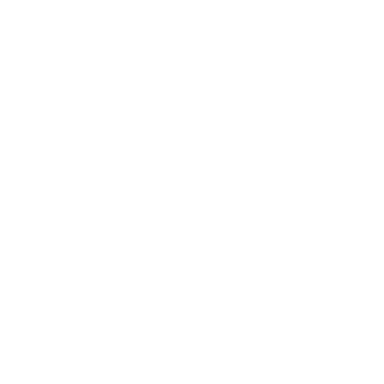 2. Compensation
     Philosophy
     (complete)
4. Market Assessment
Jun – Jul 2024
Mar – Jun 2024
Sep 2023 – Apr 2024
Sep – Dec 2023
Nov 2022 - Jan 2023
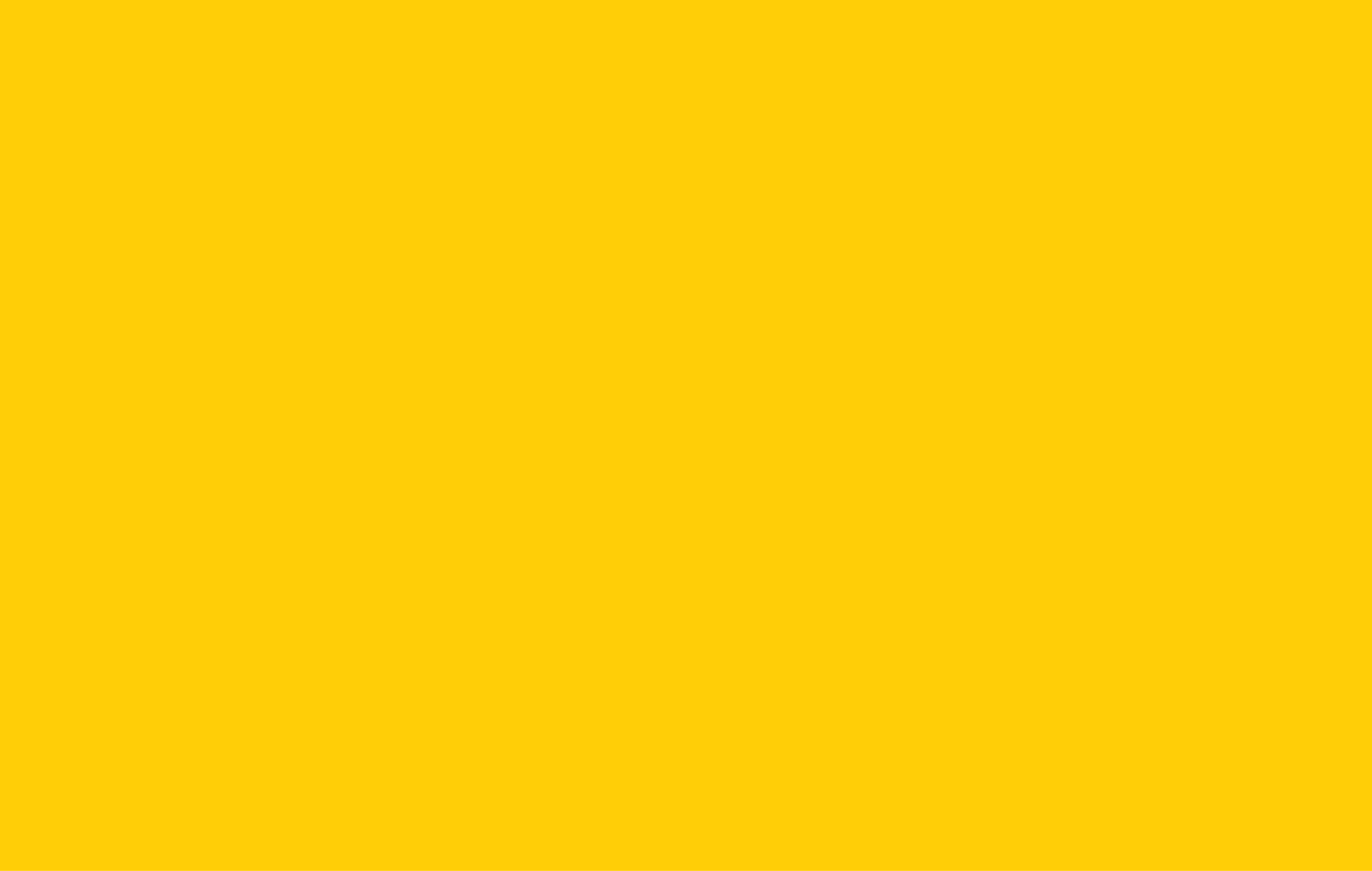 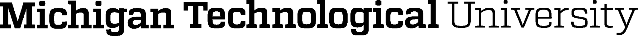 Information and updates can be found at:https://www.mtu.edu/hr/current/compensation-structure/

Questions regarding the Staff Compensation Structure Initiative 
can be sent to:compensationsystem@mtu.edu
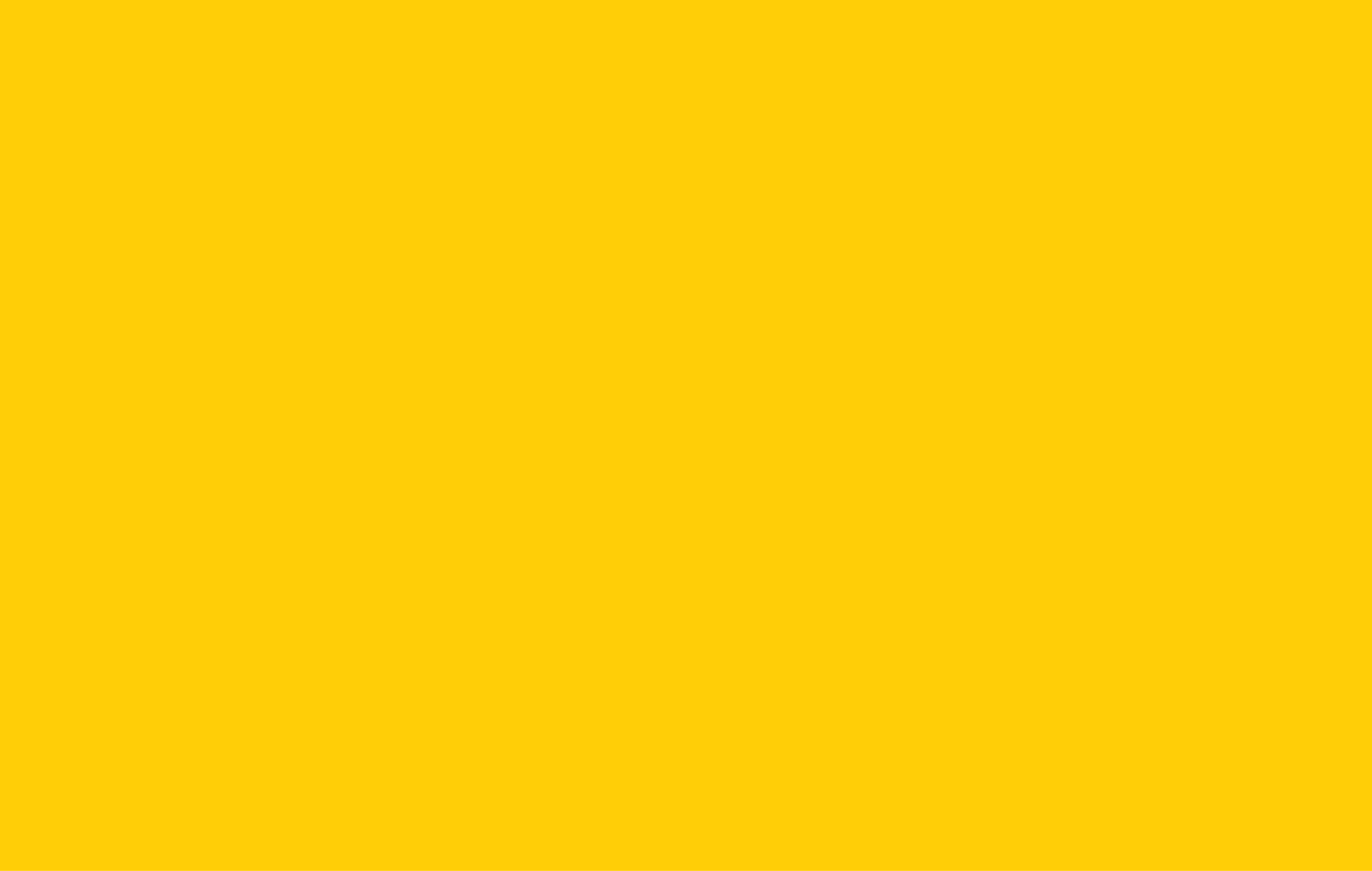 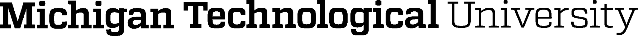